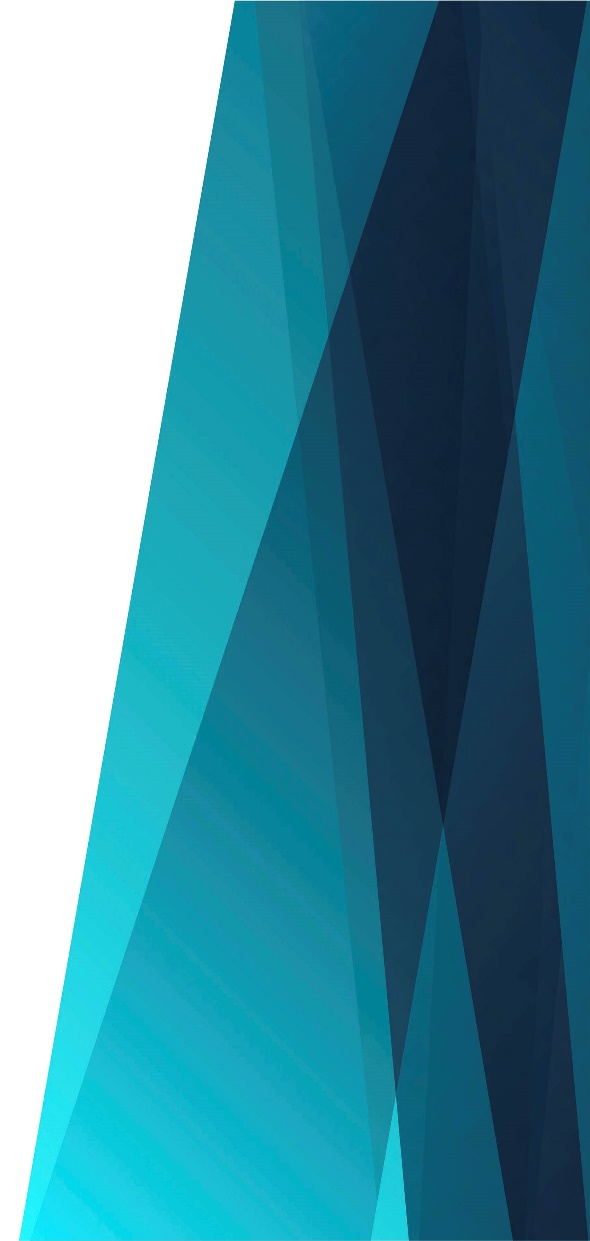 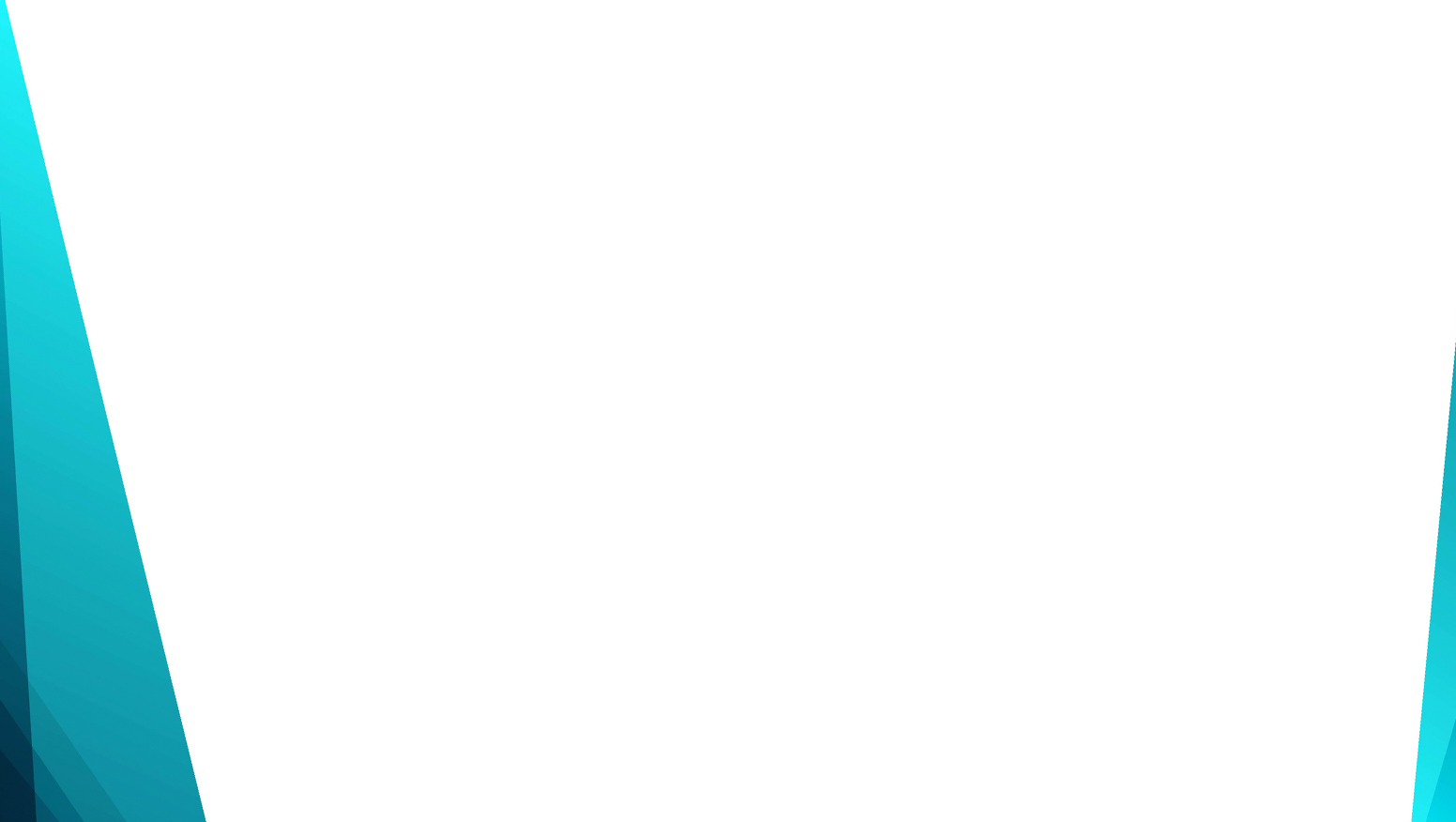 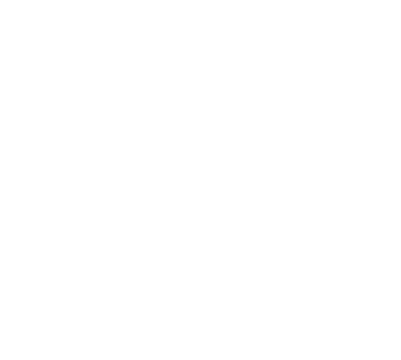 О, я грешник бедный
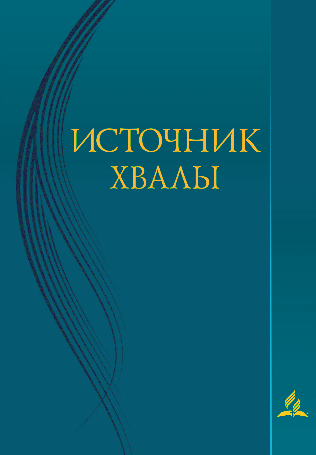 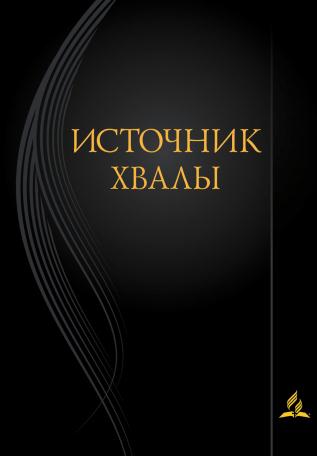 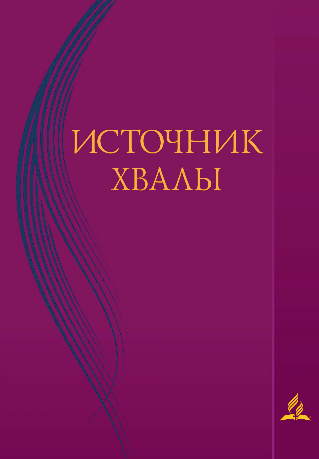 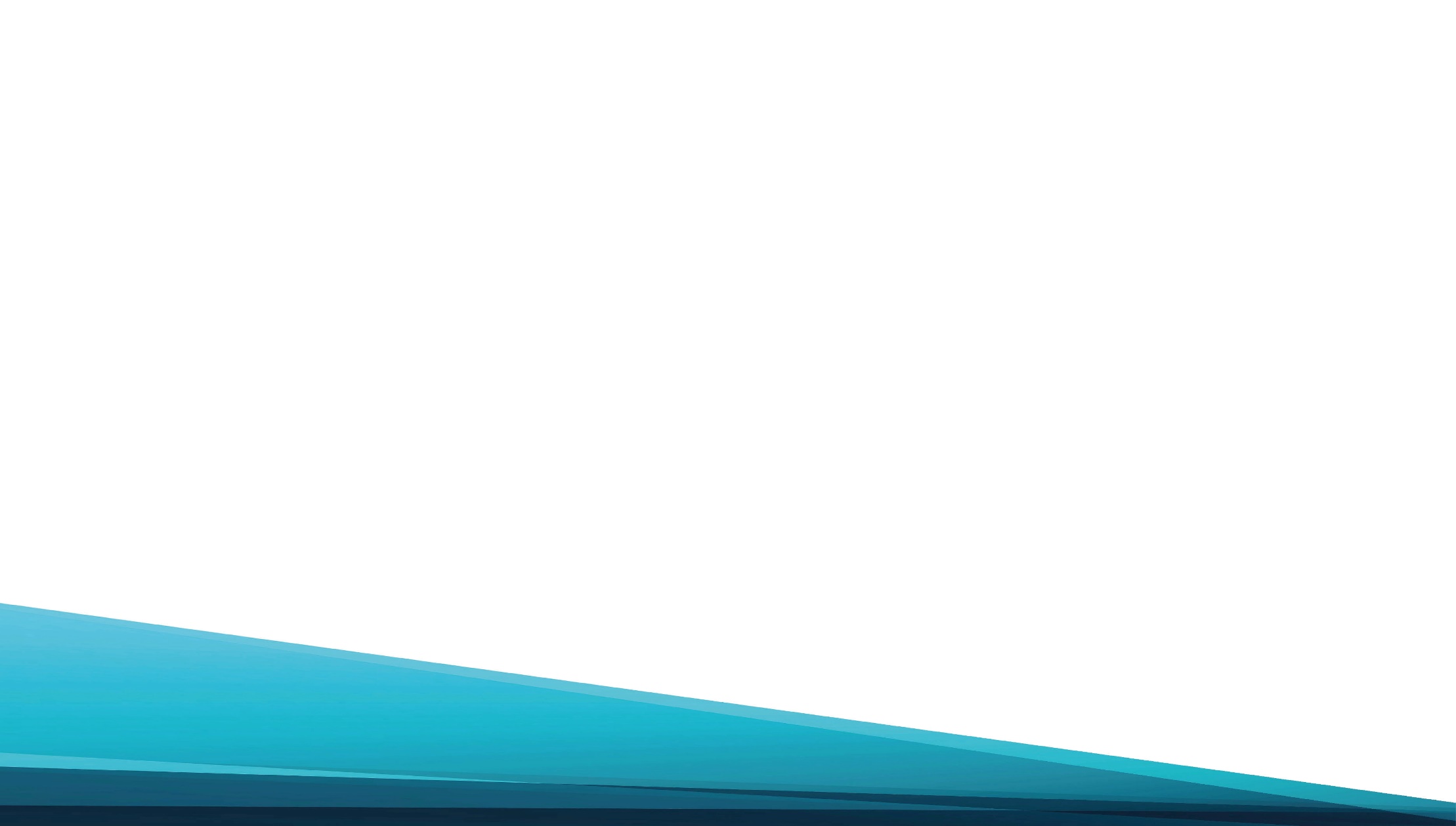 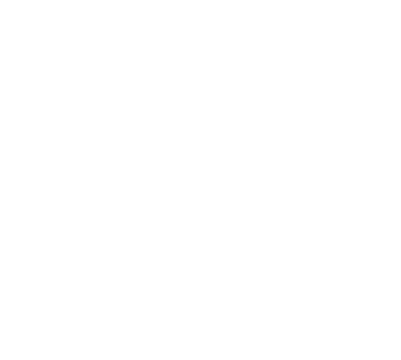 О, я грешник бедный!
Правда, я таков;
Если б Бог бессмертный
Не был полн даров, 
Не был полн любовью
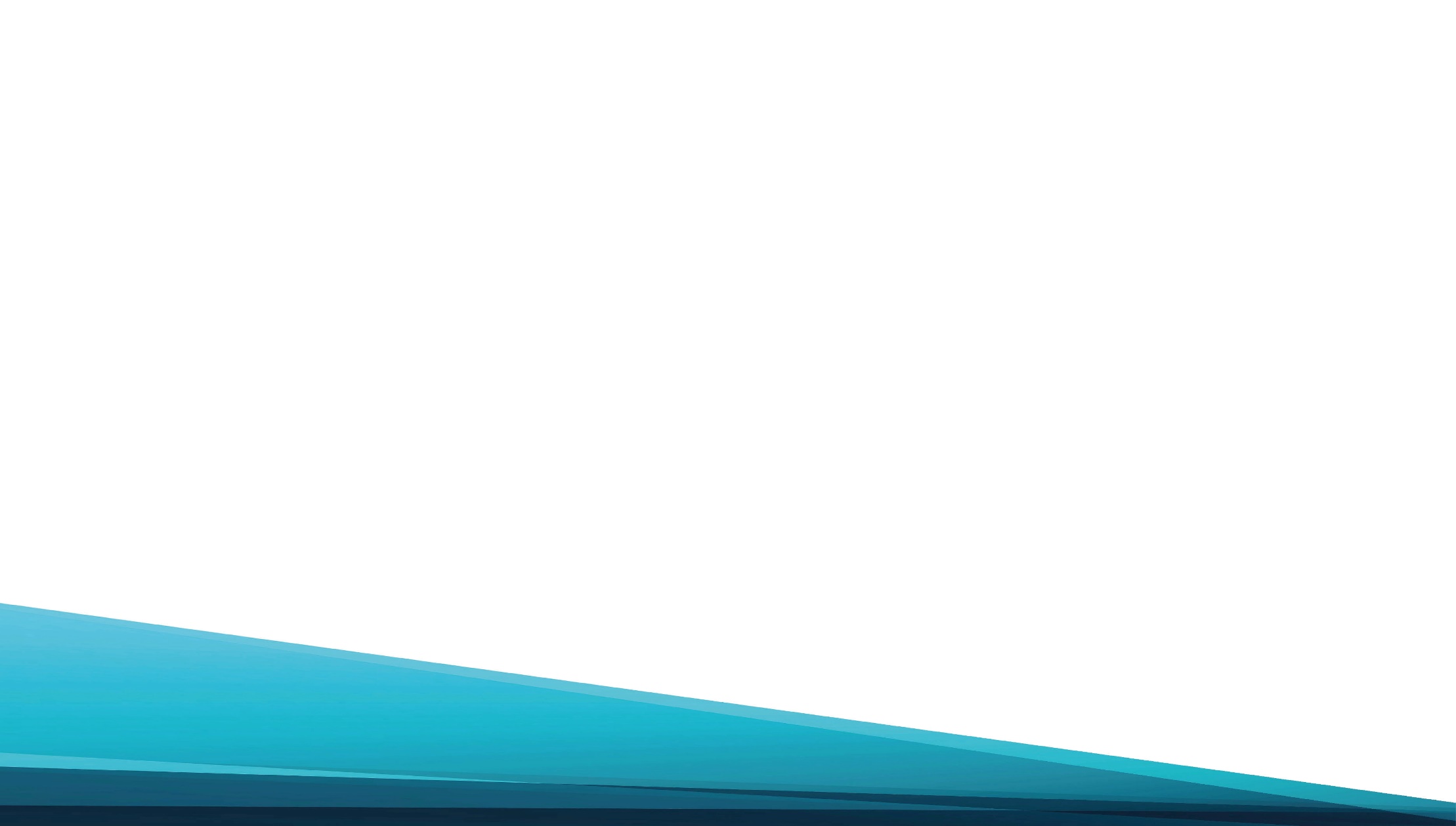 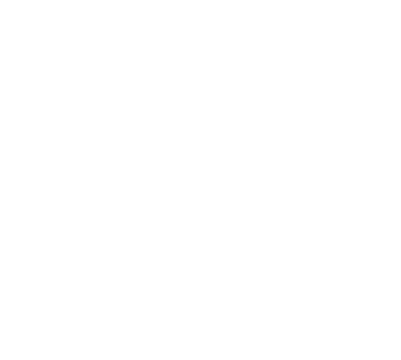 И не спас меня,
То погиб давно бы В мире этом я.
Не был полн любовью
И не спас меня,
То погиб давно бы В мире этом я.
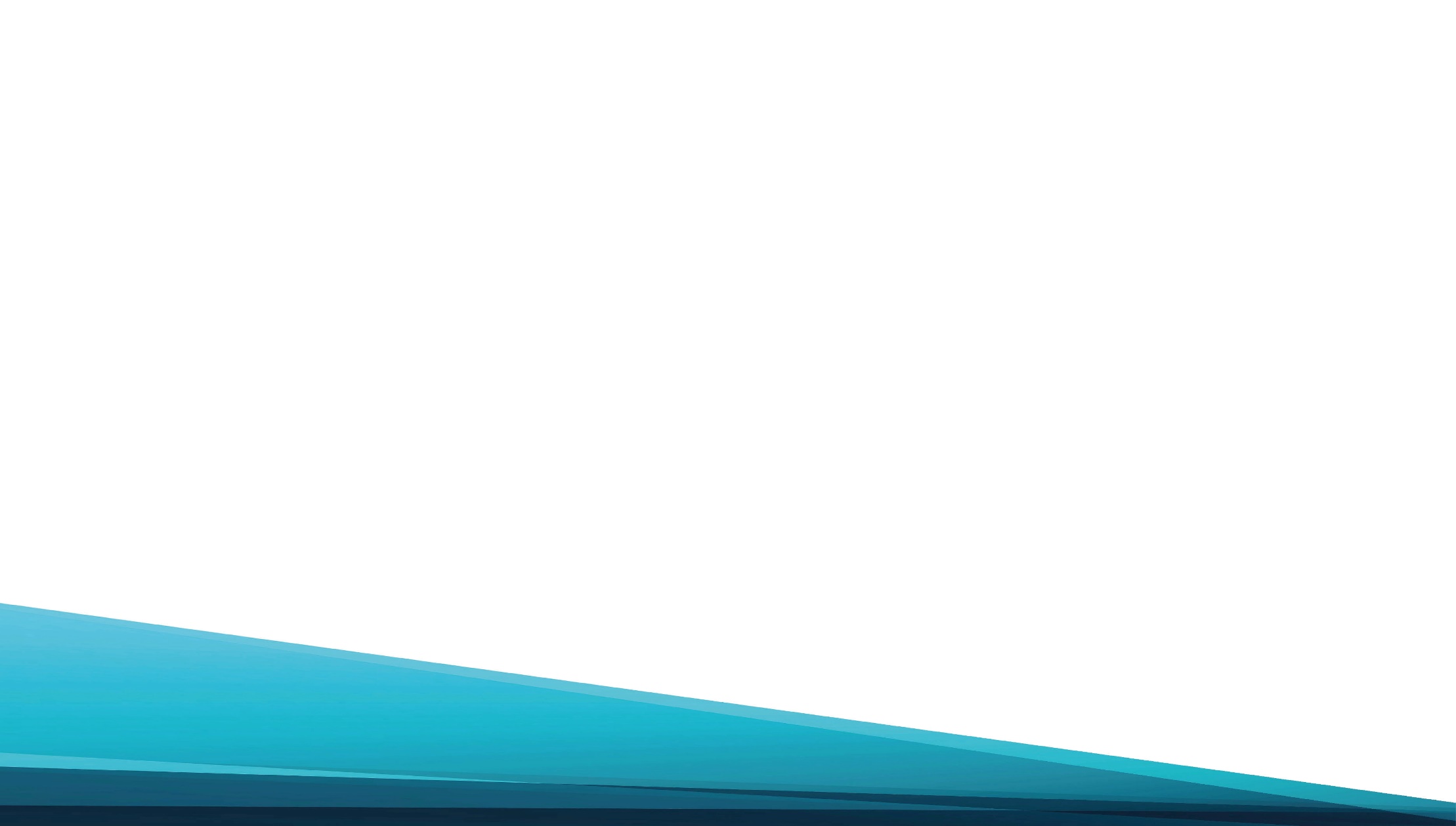 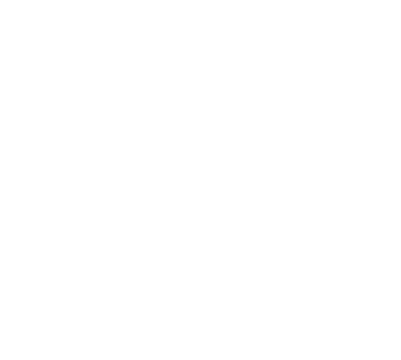 Буду с верой в сердце
На Него смотреть,
Без Христа мне счастья 
В мире не иметь.
Если ж я услышу Слово от Него
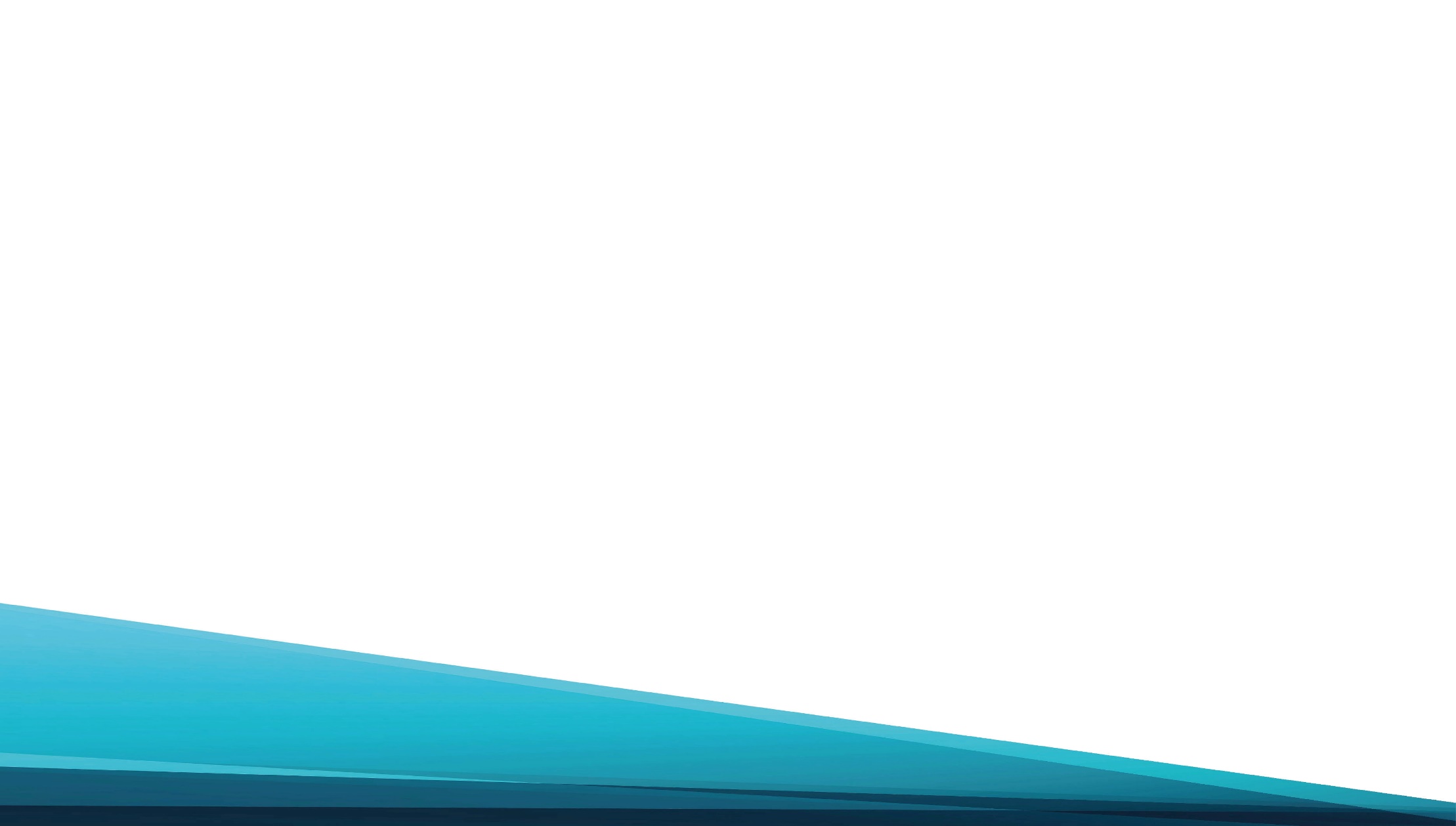 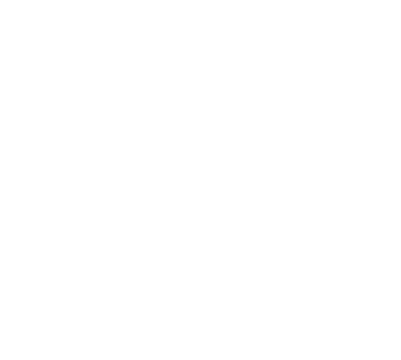 Буду славить сердцем 
Милости Его.
Если ж я услышу Слово от Него,
Буду славить сердцем 
Милости Его.
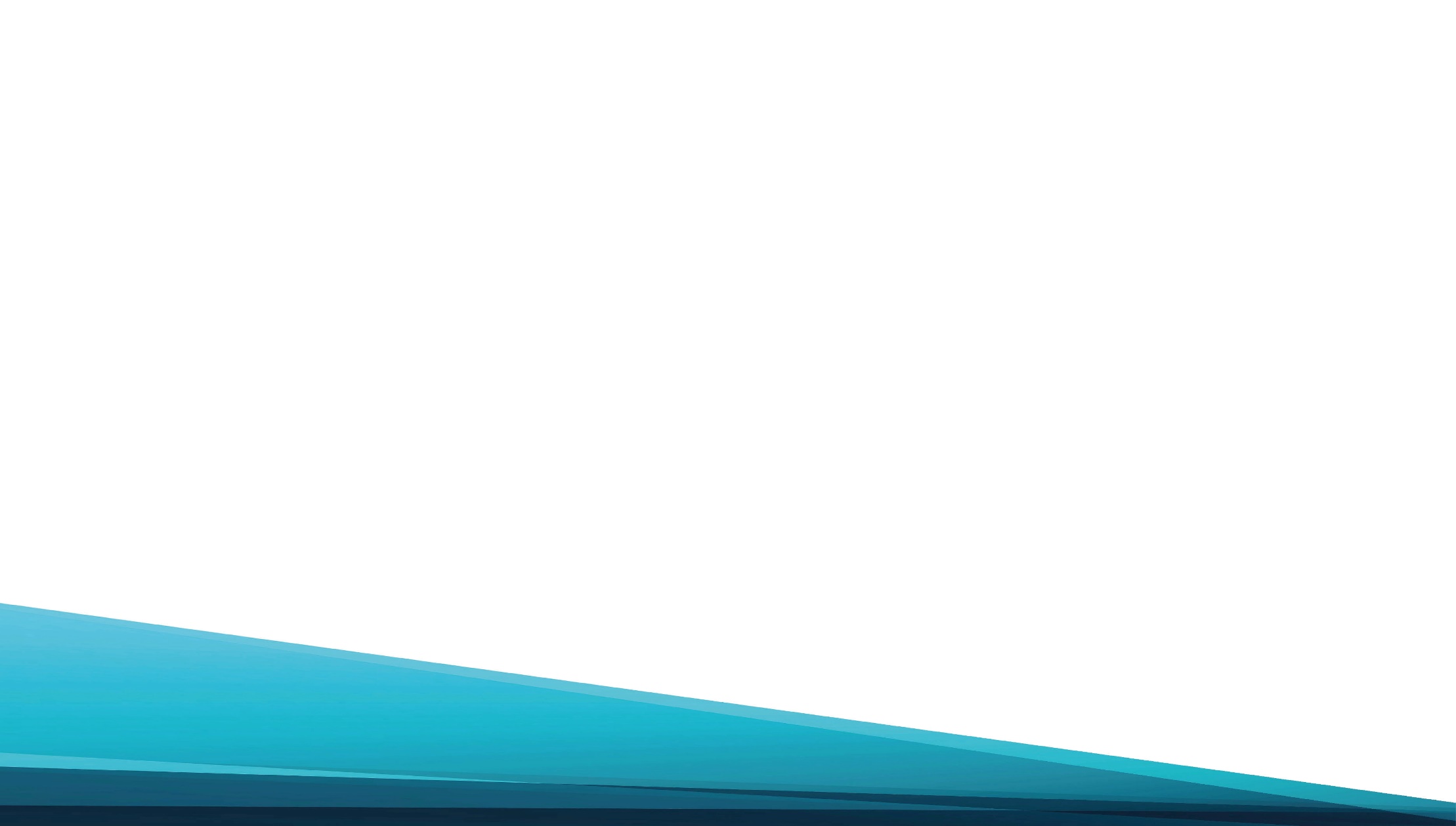 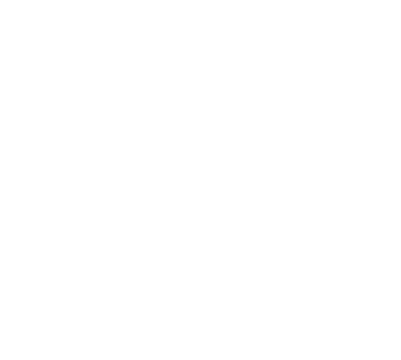 В сладком размышленье,
Что Ты – Пастырь мой,
Исчезают сразу
Грех и страх людской;
Радостно желаю
Я в Тебе пребыть,
Для Тебя трудиться
И с Тобою жить.
Радостно желаю 
Я в Тебе пребыть,
Для Тебя трудиться
И с Тобою жить.
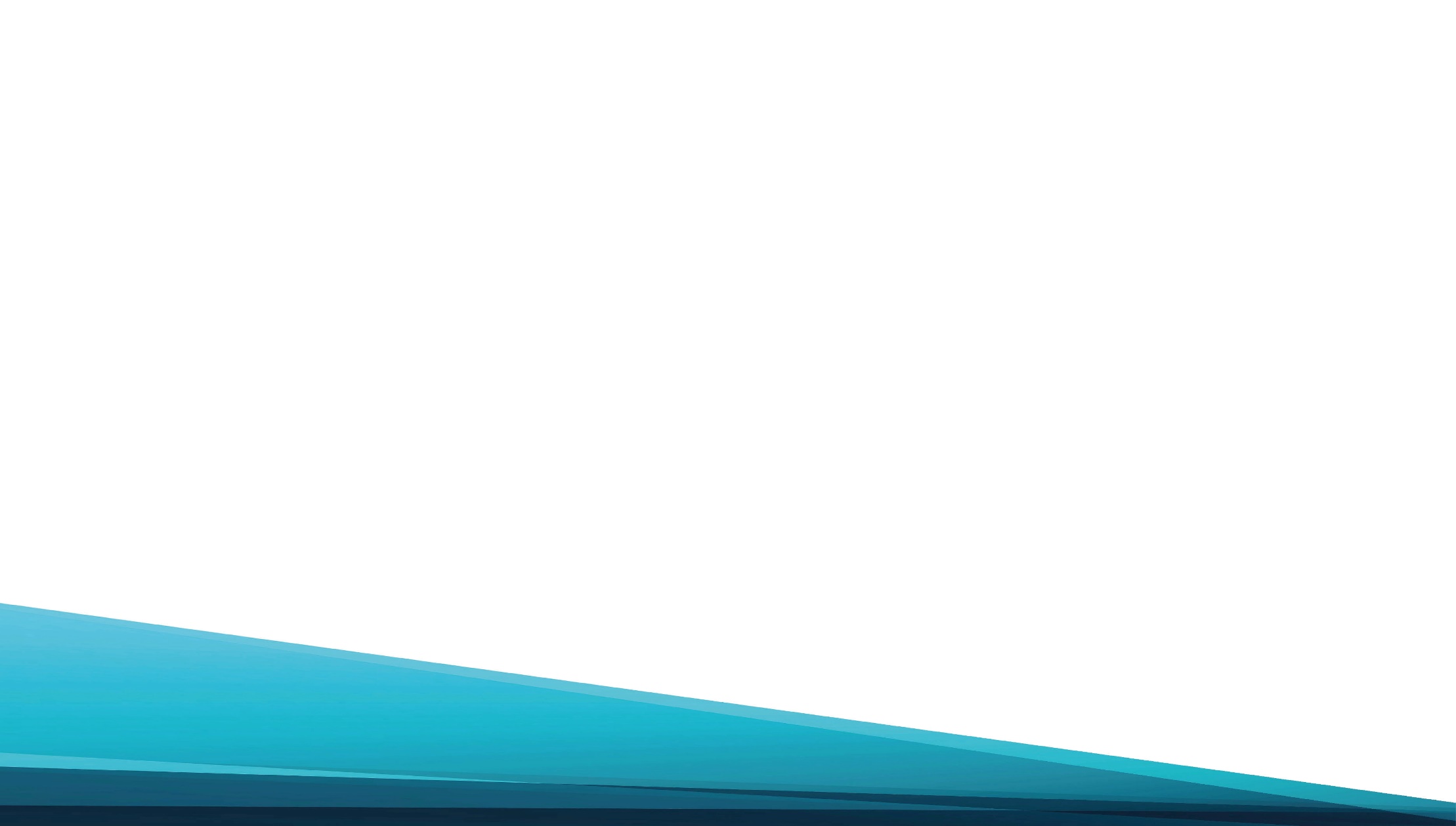 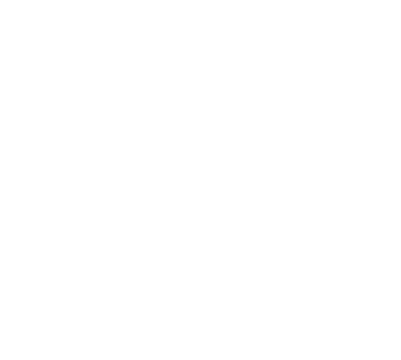 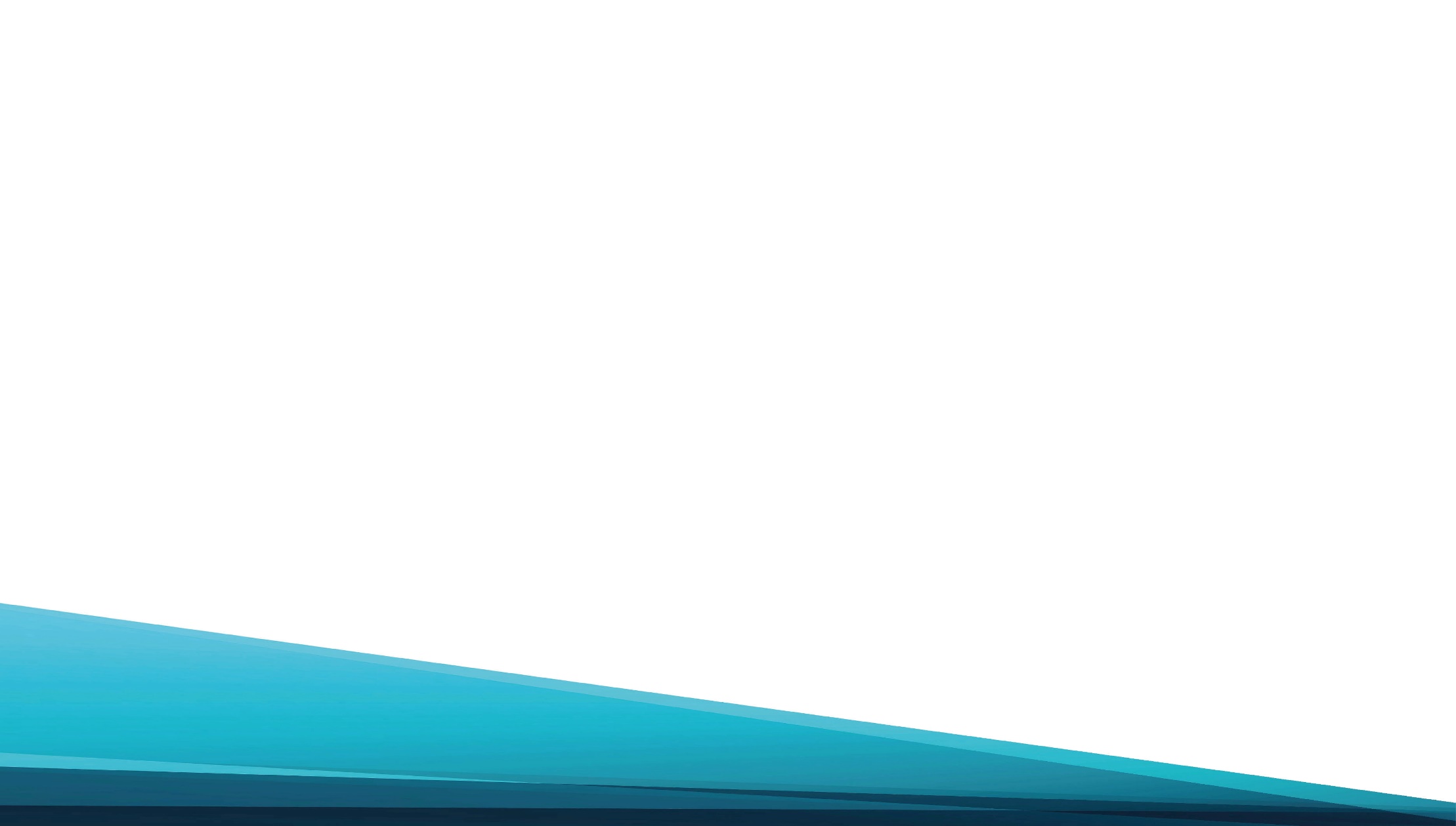 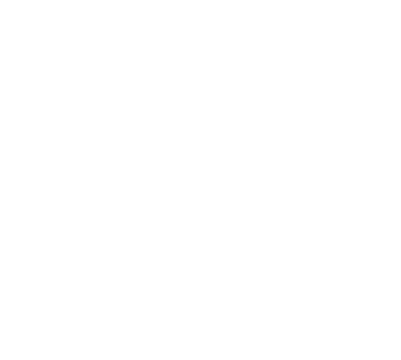 Да, мой Бог! Ты – дивный
Царь даров святых,
Слово правды вечной 
И души Жених.
Пусть я буду бедным
Духом пред Тобой,
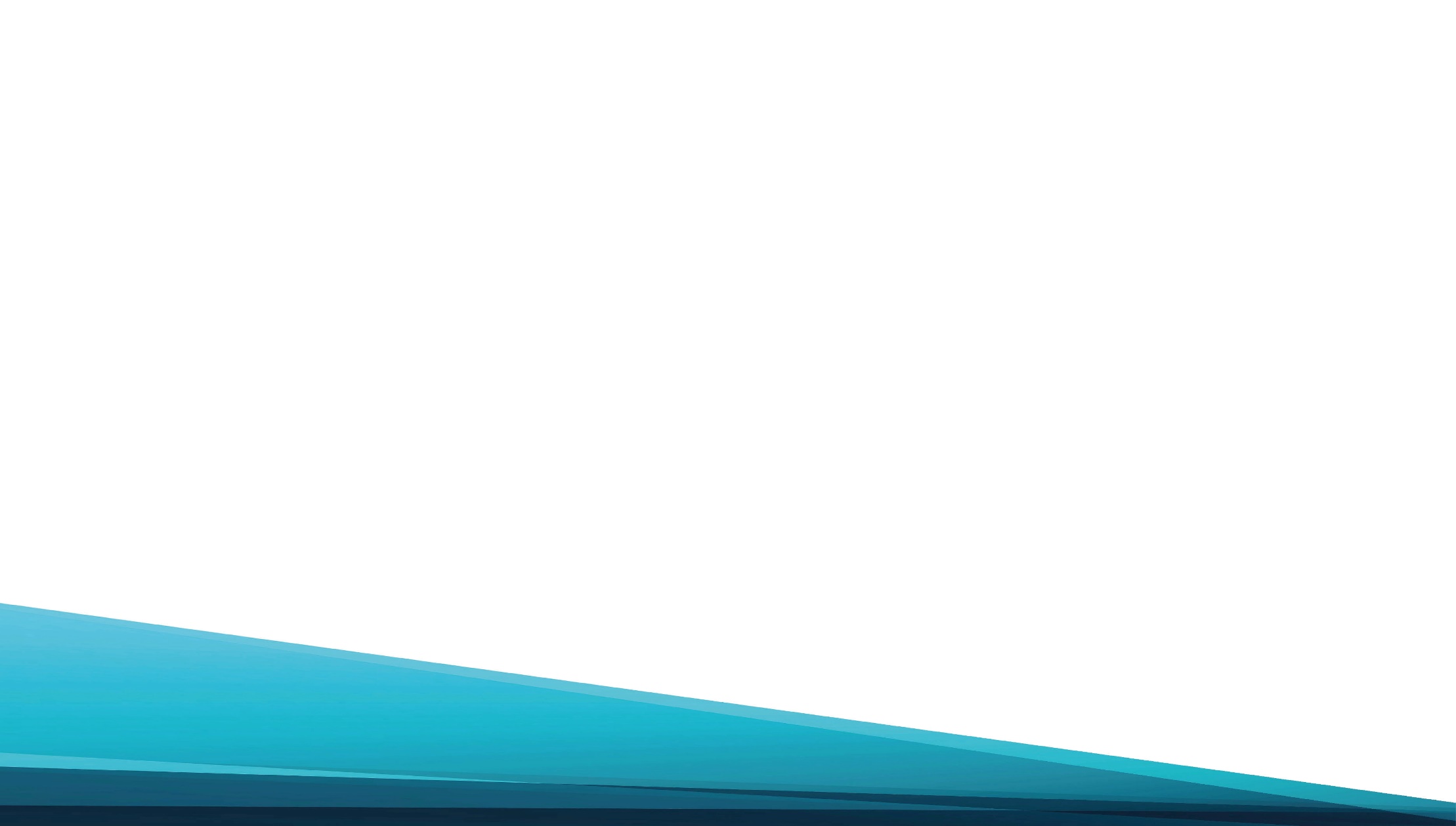 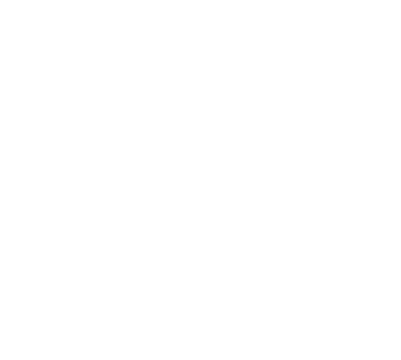 Чтоб в Тебе нуждаться
И дышать Тобой!
Пусть я буду бедным
Духом пред Тобой,
Чтоб в Тебе нуждаться
И дышать Тобой!